14-3
These materials are by the Kongki Ka Project and are made available to you under the terms of the Creative Commons Attribution ShareAlike license 4.0.
You have permission to share and redistribute these materials in any format and to make reasonable revisions and adaptations of this translation, provided that:
You include the above licence and source information.
If you redistribute these materials or create derivatives, you must distribute your contributions under the same license as the original.
 
The Holy Bible, Berean Standard Bible, BSB is produced in cooperation with Bible Hub, Discovery Bible, OpenBible.com, and the Berean Bible Translation Committee. This text of God's Word has been dedicated to the public domain.
 
Tibetan text is from the The Holy Bible in Modern Literary Tibetan, New Tibetan Bible translation.
This translation is made available under the terms of the Creative Commons Attribution-NonCommercial-NoDerivatives 4.0 International license.
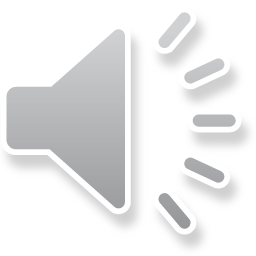 [Speaker Notes: Chected Kham
14 Ruth
1. Naomi’s son’s die - Ruth 1:1-5 (Left Top)
2. Ruth stays with Naomi – Ruth 1:6-22 (Right Top)
3. Ruth gleaning in the field of Boaz – Ruth 2:1-16 (Right Center)
4. Naomi advises Ruth – Ruth 2:17-23 (Right Bottom)
5. Ruth goes to Boaz – Ruth 3:1-18 (Left Bottom)
6. Boaz arranges marriage with Ruth – Ruth 4:1-12 (Left Center)
7. Naomi receives her grandson – Ruth 4:13-22 (Center)]
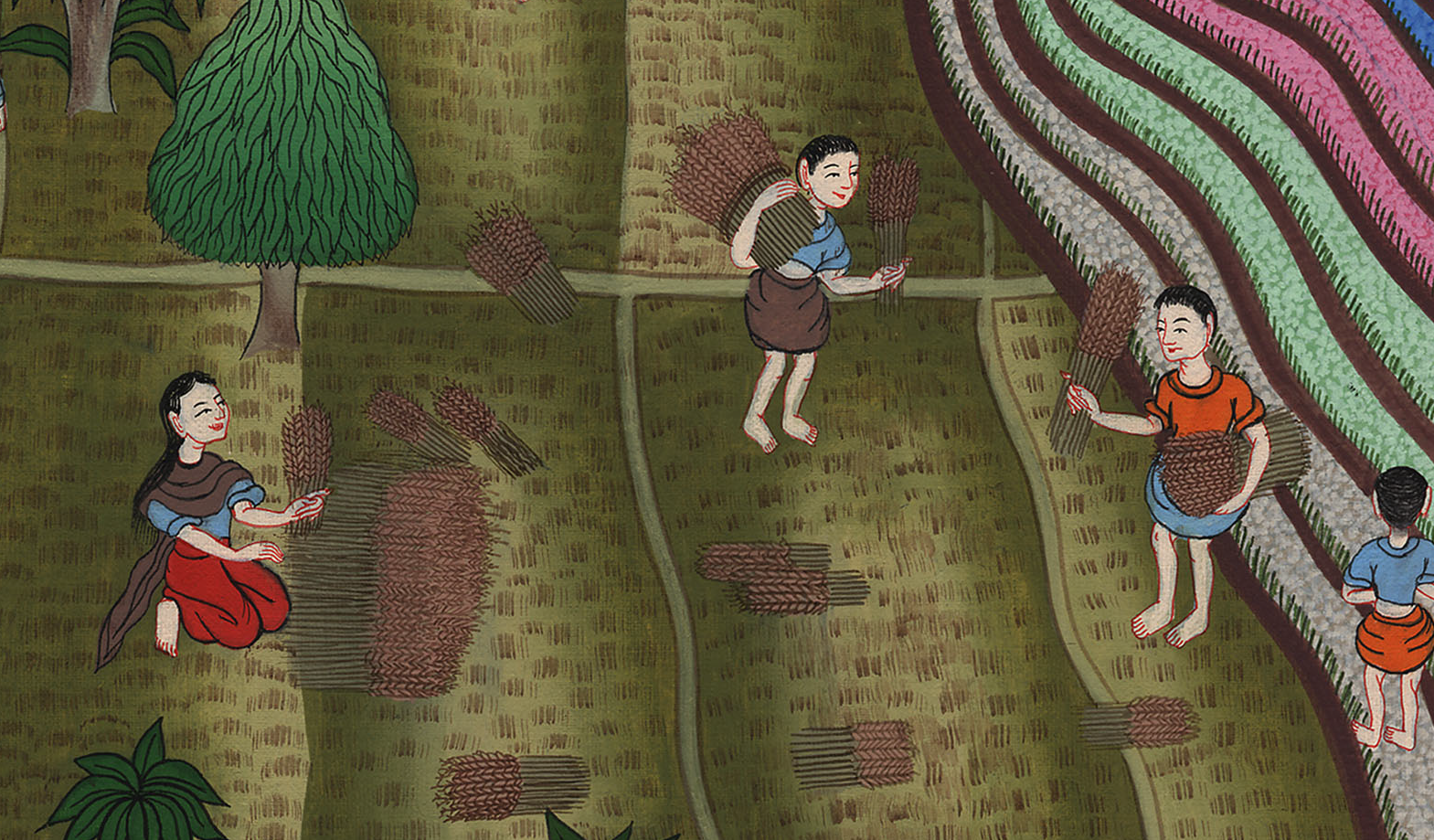 རུད 2
བྷོ་ཨཛའི་ཞིང་ཁར་རུད་ཀྱིས་ཞིང་ལས་བྱེད་པ།
3. Ruth gleaning in the field of Boaz – Ruth 2:1-16 (Right Center)
རུད 2
བྷོ་ཨཛའི་ཞིང་ཁར་རུད་ཀྱིས་ཞིང་ལས་བྱེད་པ།
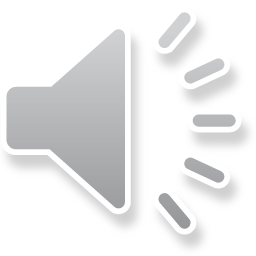 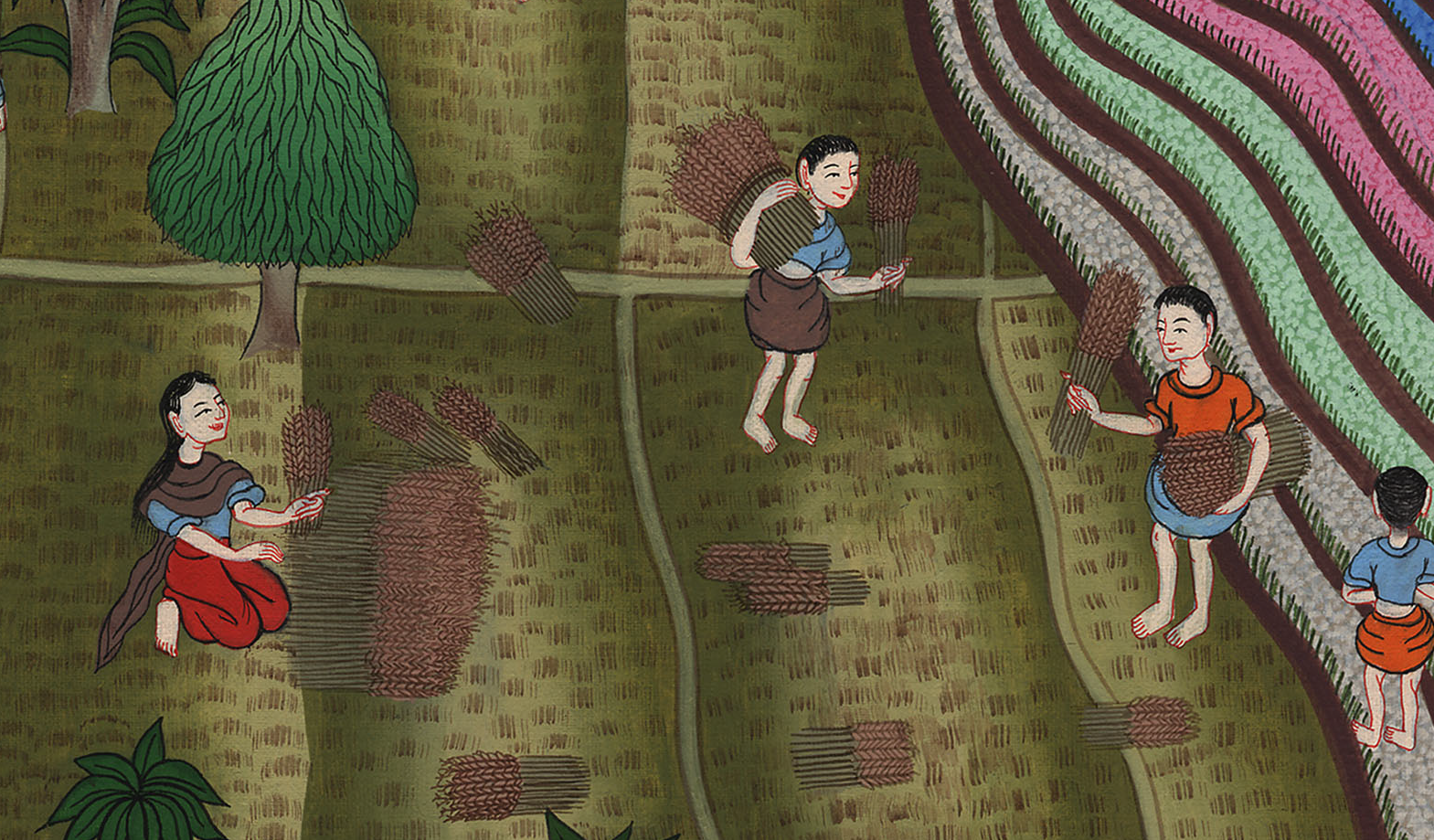 རུད 2
བྷོ་ཨཛའི་ཞིང་ཁར་རུད་ཀྱིས་ཞིང་ལས་བྱེད་པ།
This work is licensed under a Creative Commons Attribution-ShareAlike 4.0 International License
1Now Naomi had a relative on her husband’s side, a prominent man of noble character from the clan of Elimelech, whose name was Boaz.
1དེ་ཡང་ནཱ་ཨོ་མུ་ཡི་སྐྱེས་པ་འདས་པོ་ཨེ་ལི་མེ་ལེག་གི་ཤ་ཉེའི་ཁྲོད་དུ་མིང་ལ་པཱོ་ཨ་ཟི་ཞེས་བྱ་བ་ཞིག་ཡོད་དེ། ཁོ་ནི་སྟོབས་འབྱོར་ཅན་ཞིག་ཡིན་ཞིང་ཨེ་ལི་མེ་ལེག་གི་རུས་རྒྱུད་ཀྱང་ཡིན་ནོ། །
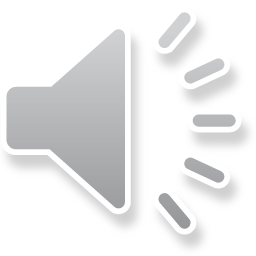 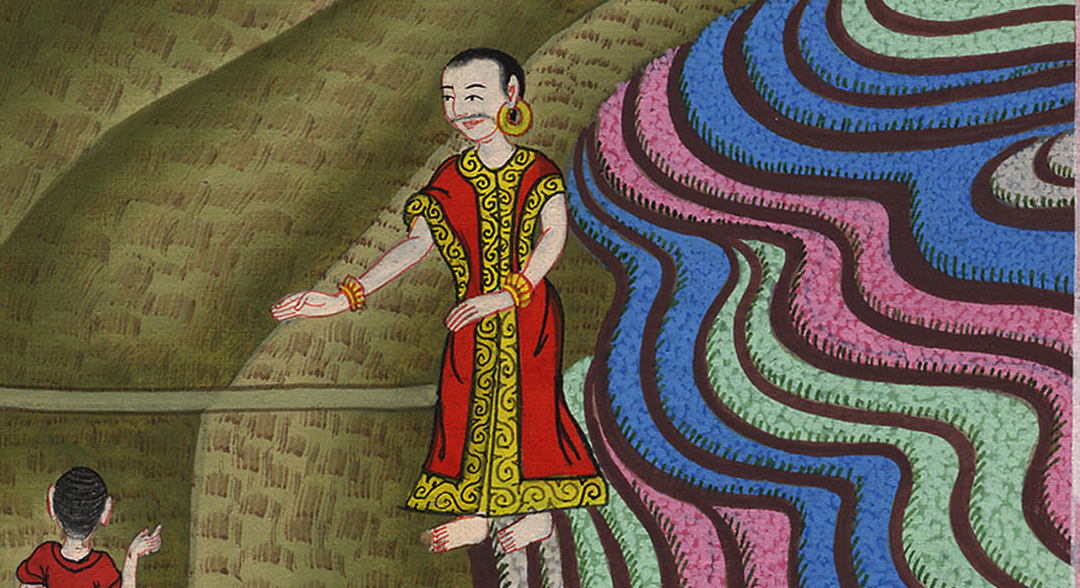 རུད 2:1
2And Ruth the Moabitess said to Naomi, “Please let me go into the fields and glean heads of grain after someone in whose sight I may find favor.”
“Go ahead, my daughter,” Naomi replied.
2ཡང་ནཱ་ཨོ་མུ་ལ། མོ་ཨབ་ཀྱི་བུད་མེད་རུ་ཐི་ན་རེ། ང་རང་ཞིང་ཁར་འགྲོ་རུ་ཆུག་དང་། སུ་ཞིག་གིས་ང་ལ་ཐུགས་རྗེ་བསྐྱེད་ན་ངས་དེའི་རྗེས་སུ་སྙེ་མ་འཐུ་བར་བྱའོ་ཞེས་ཞུས་པ་ལ། ནཱ་ཨོ་མུ་ཡིས་དེའི་ལན་དུ། ངའི་བུ་མོ། སོང་ཞིག་ཅེས་སྨྲས་སོ། །
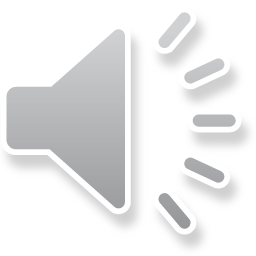 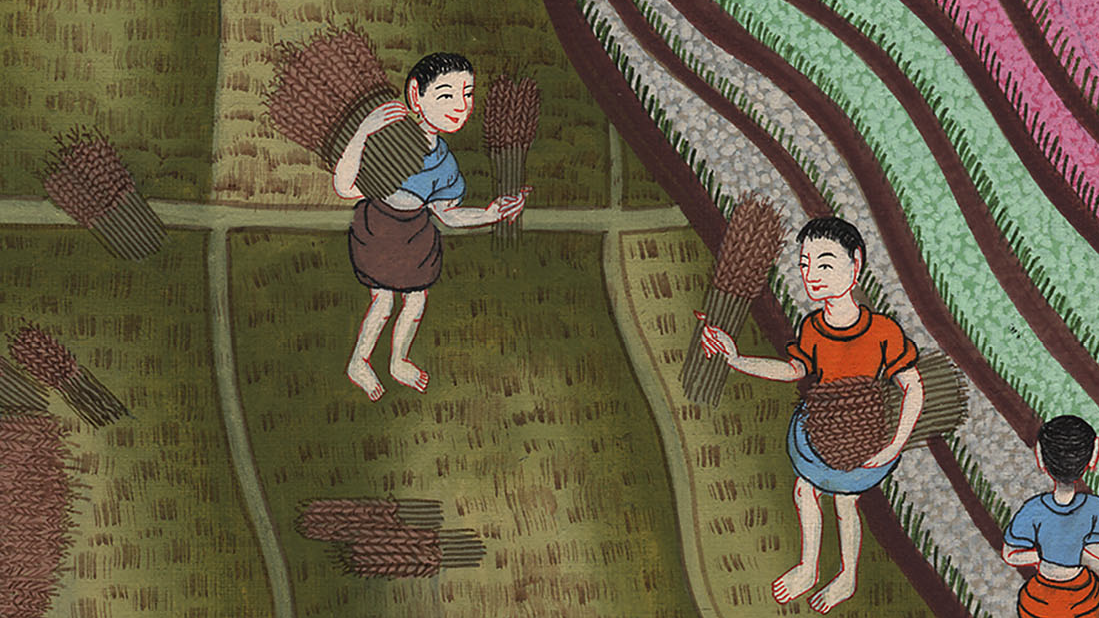 རུད 2:2
3So Ruth departed and went out into the field and gleaned after the harvesters. And she happened to come to the part of the field belonging to Boaz, who was from the clan of Elimelech.
3དེ་ནས་རུ་ཐི་ཞིང་ཁར་སོང་སྟེ་ཞིང་འབྲེག་མཁན་རྣམས་ཀྱི་རྗེས་ནས་སྙེ་མ་འཐུ་འགོ་བརྩམས་པ་དང་། ཁོ་མོ་ཏག་ཏག་ཨེ་ལི་མེ་ལེག་གི་ཁྱིམ་རྒྱུད་ཡིན་པའི་པཱོ་ཨ་ཟིའི་ཞིང་ནང་དུ་སླེབས་སོ། །
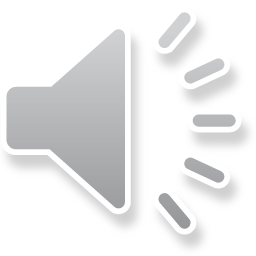 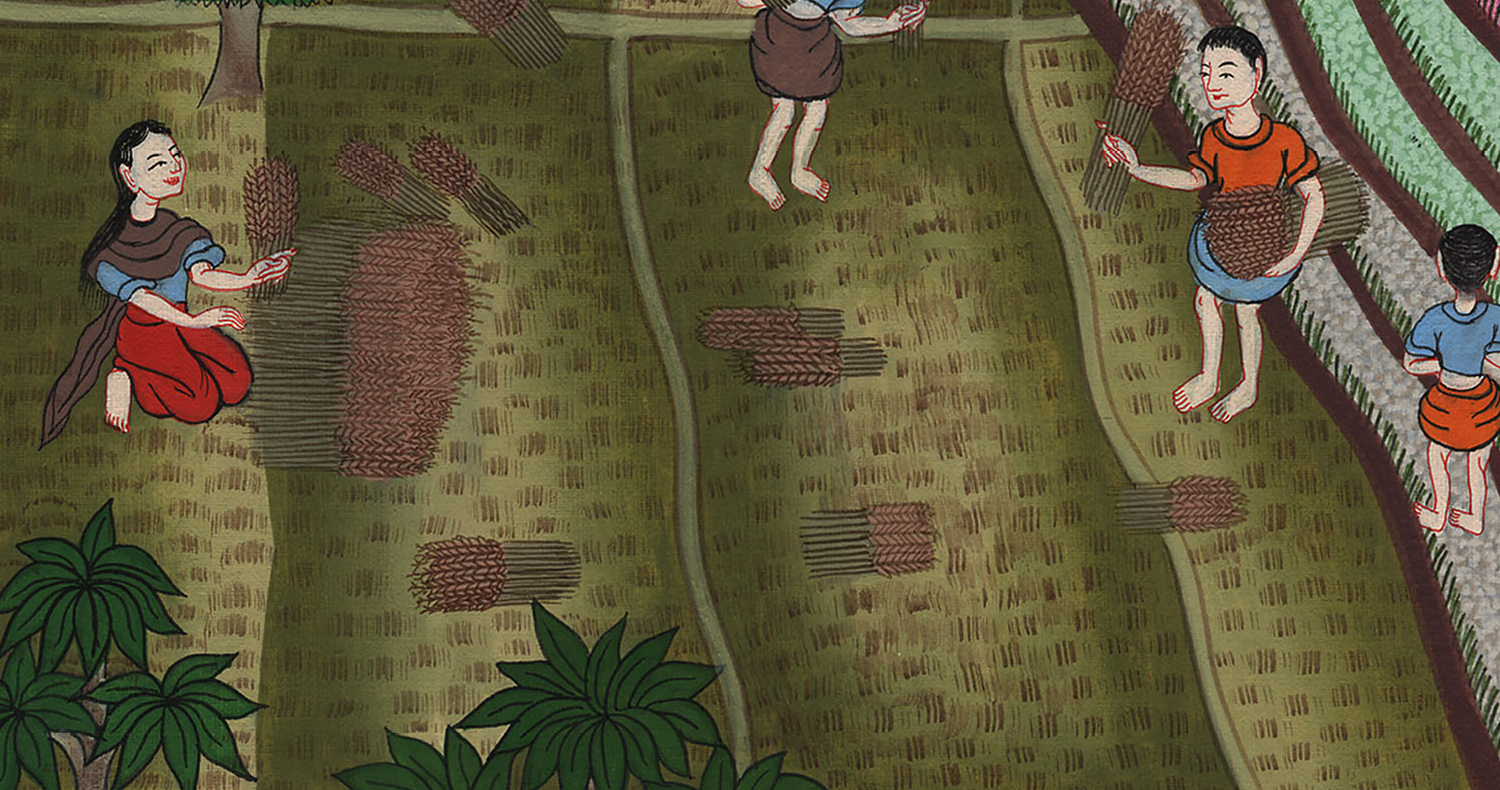 རུད 2:3
4Just then Boaz arrived from Bethlehem and said to the harvesters, “The Lord be with you.”
“The Lord bless you,” they replied.
4ཡང་ལྟོས་དང་། སྐབས་དེར་པཱོ་ཨ་ཟི་ནི་པེད་ལེ་ཧེམ་ནས་ཕྱིར་སླེབས་མ་ཐག་ཡིན་ལ་ཁོས་ཞིང་འབྲེག་མཁན་རྣམས་ལ་འདི་ལྟར། དཀོན་མཆོག་ཡ་ཝཱེ་ཁྱོད་རྣམས་དང་མཉམ་དུ་བཞུགས་པར་སྨོན་ཞེས་སྨྲས་པ་ལ། ཁོ་ཚོ་ན་རེ། དཀོན་མཆོག་ཡ་ཝཱེས་ཁྱེད་ལ་བྱིན་རླབས་གནང་བར་ཤོག་ཅེས་ཞུས་སོ། །
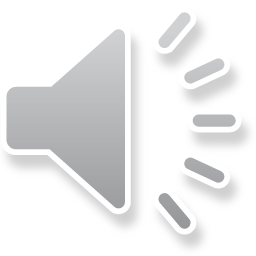 རུད 2:4
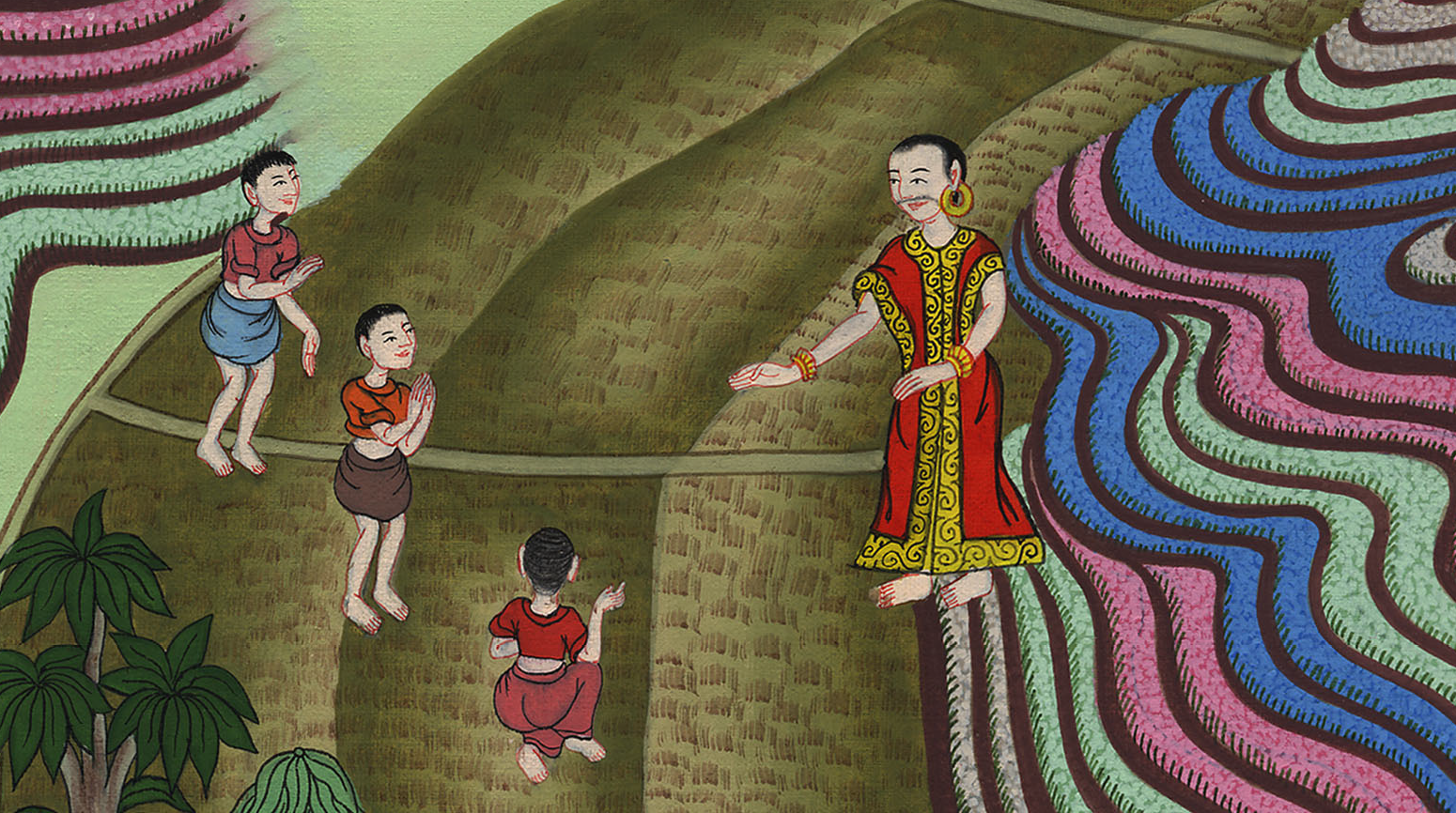 5And Boaz asked the foreman of his harvesters, “Whose young woman is this?”
5ཡང་པཱོ་ཨ་ཟི་ཡིས་ཞིང་འབྲེག་མཁན་རྣམས་ཀྱི་འགོ་དཔོན་ལ་འདི་ལྟར། གཞོན་ནུ་མ་དེ་ནི་སུ་ཚང་གི་ཡིན་ནམ་ཞེས་དྲིས་པ་ལ།
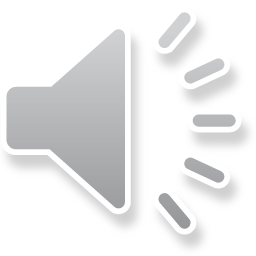 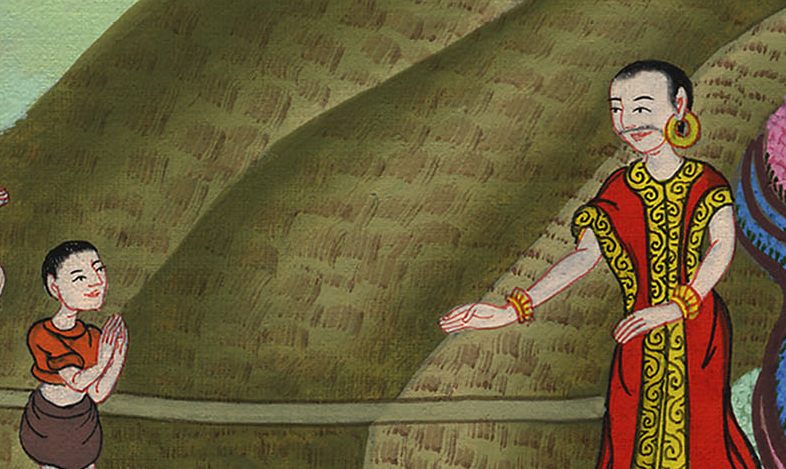 རུད 2:5
6The foreman answered, “She is the Moabitess who returned with Naomi from the land of Moab.
6ཞིང་འབྲེག་མཁན་རྣམས་ཀྱི་འགོ་དཔོན་གྱིས། ཁོ་མོ་ནི་ནཱ་ཨོ་མུ་དང་མཉམ་དུ་ཕྱིར་ལོག་པའི་མོ་ཨབ་ཡུལ་གྱི་གཞོན་ནུ་མ་དེ་ཡིན་ལ།
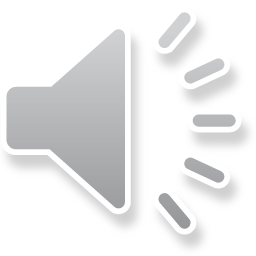 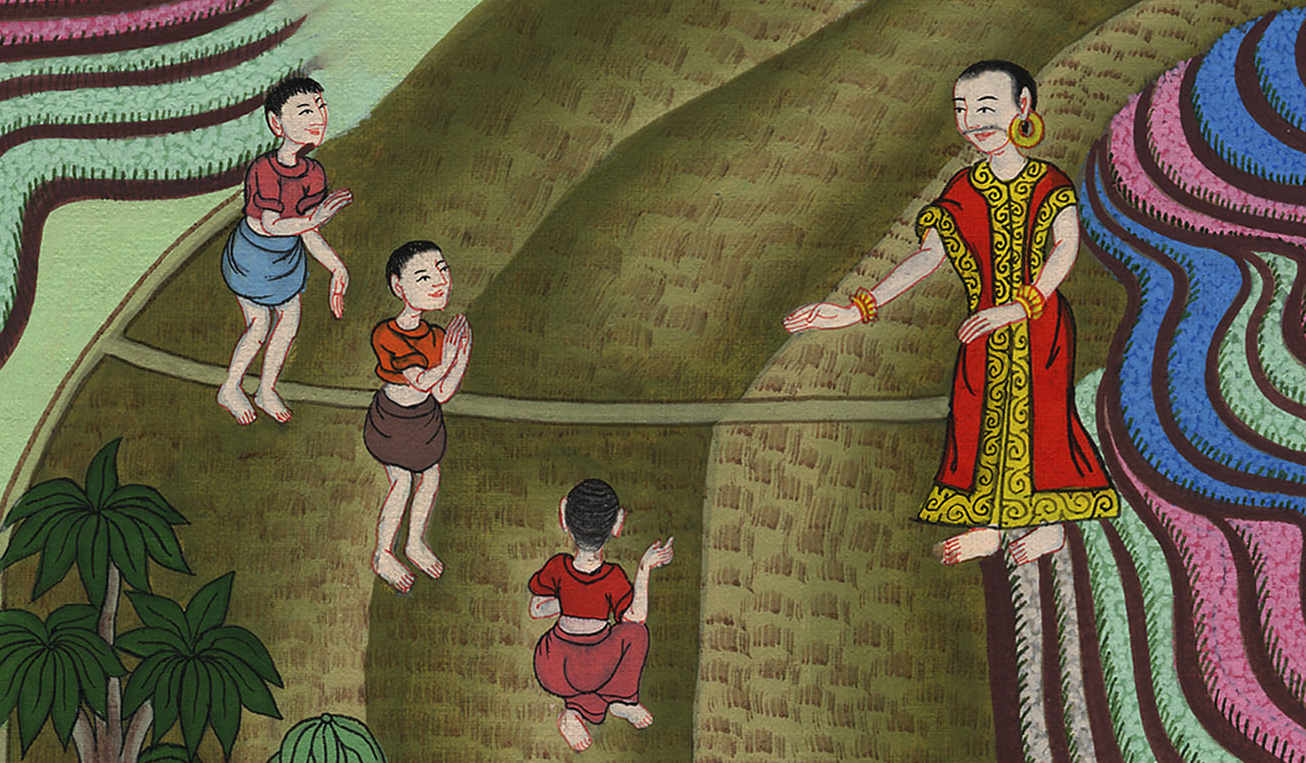 རུད 2:6
7She has said, ‘Please let me glean and gather among the sheaves after the harvesters.’ So she came out and has continued from morning until now, except that she rested a short time in the shelter.”
7ཁོ་མོས་ང་ལ། ང་རང་ཞིང་འབྲེག་མཁན་རྣམས་ཀྱི་རྗེས་སུ་འབྲངས་ཏེ་ཚར་ཕོན་གྱི་ཤུལ་དུ་སྙེ་མ་འཐུ་རུ་འཇུག་རོགས་གནང་ཞེས་ཞུས་པས། ཁང་པའི་ནང་དུ་ཡུད་ཙམ་ལ་ངལ་གསོ་བྱས་པ་ལས་གཞན། ནངས་སྔ་མོ་ནས་ད་ལྟའི་བར་དུ་འདིར་ཡོད་པ་ཡིན་ཞེས་ཞུས་སོ། །
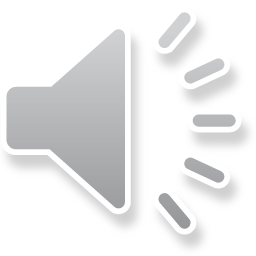 རུད 2:7
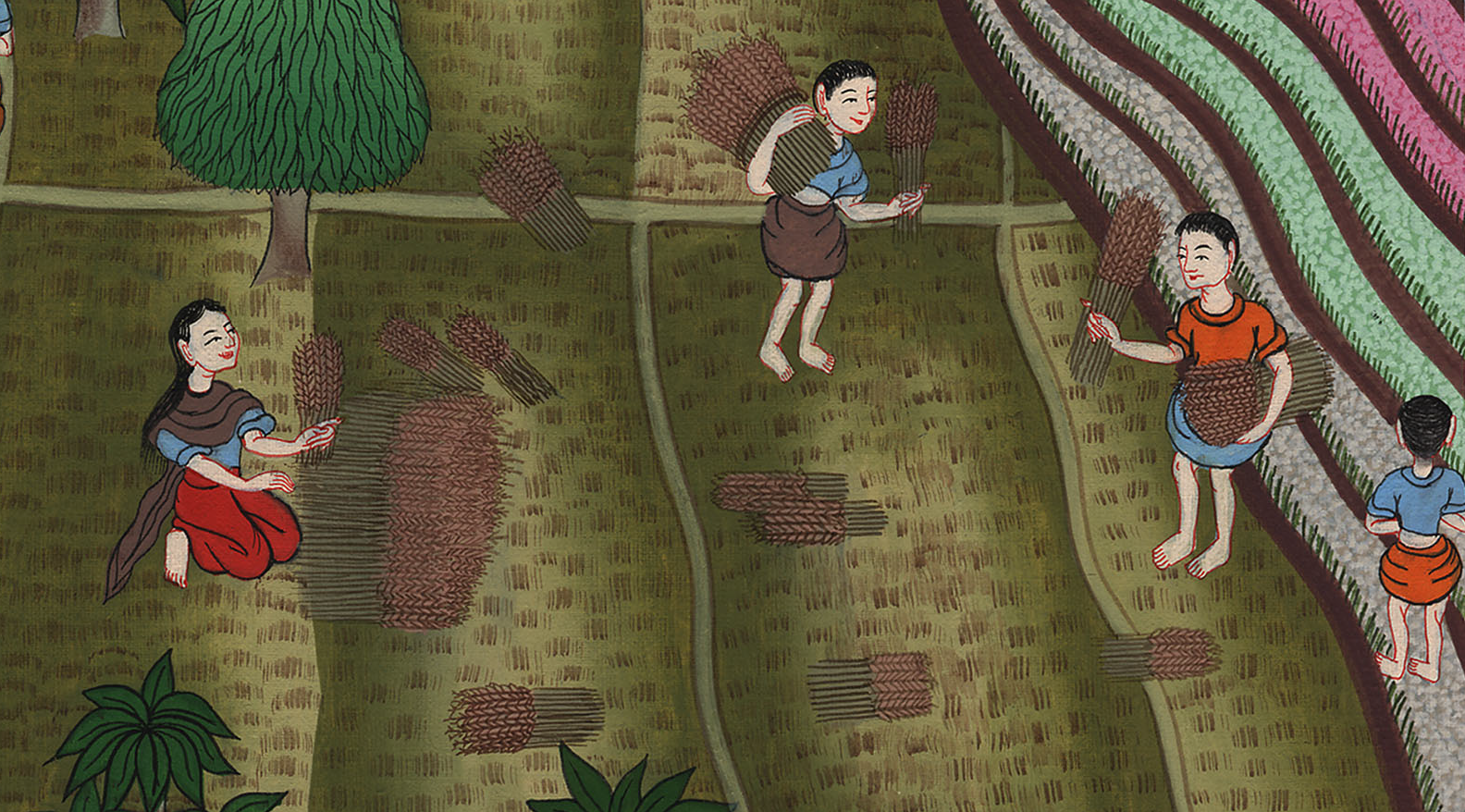 8Then Boaz said to Ruth, “Listen, my daughter. Do not go and glean in another field, and do not go away from this place, but stay here close to my servant girls.
8དེ་ནས་པཱོ་ཨ་ཟི་ཡིས་རུ་ཐི་ལ་འདི་ལྟར། བདག་གི་བུ་མོ་ལགས། ང་ལ་ཉོན་ཅིག མི་གཞན་གྱི་ཞིང་ནང་དུ་སྙེ་མ་འཐུ་བར་མི་འགྲོ་ཞིང་འདི་ནས་ཁ་ཡང་མི་འབྲལ་བར། རྒྱུན་དུ་ངའི་གཞོན་ནུ་མ་རྣམས་དང་མཉམ་དུ་སྡོད་དང་།
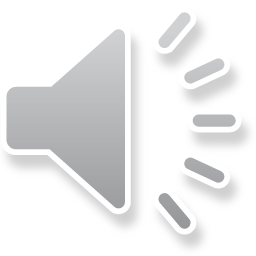 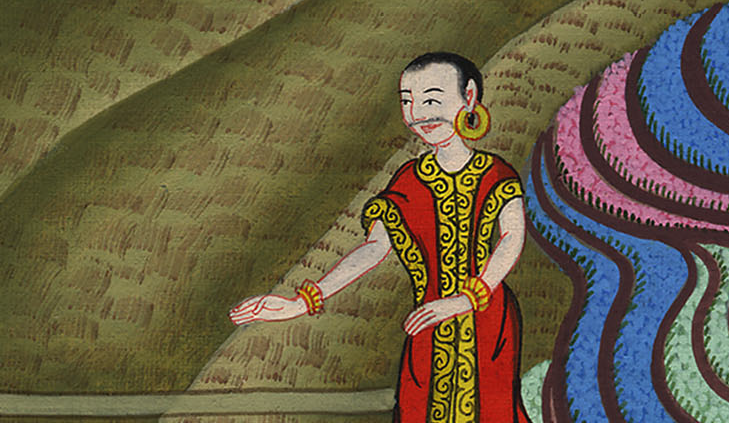 རུད 2:8
9Let your eyes be on the field they are harvesting, and follow along after these girls. Indeed, I have ordered the young men not to touch you. And when you are thirsty, go and drink from the jars the young men have filled.”
9ངའི་གཡོག་པོ་རྣམས་ཀྱིས་ཞིང་གང་ཞིག་གི་ནང་དུ་ཞིང་འབྲེག་པ་མཐོང་ན་དེ་རྣམས་ཀྱི་རྗེས་སུ་འབྲོངས་ཤིག ངས་གཡོག་པོ་ཚོར་ཁྱོད་ལ་མི་རེག་པའི་ཕྱིར་བསྒོས་པ་ཡིན། གལ་ཏེ་ཁྱོད་རང་སྐོམ་པའི་ཚེ་གཡོག་པོ་རྣམས་ཀྱིས་ཁུར་ཡོང་བའི་རྫ་སྣོད་ནང་གི་ཆུ་ཐུངས་ཤིག་ཅེས་སྨྲས་སོ། །
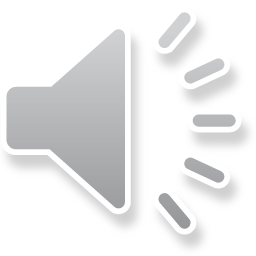 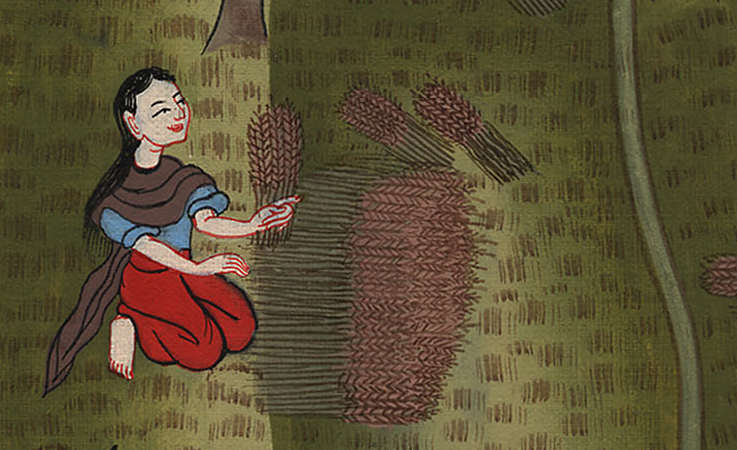 རུད 2:9
10At this, she fell on her face, bowing low to the ground, and said to him, “Why have I found such favor in your eyes that you should take notice of me, even though I am a foreigner?”
10དེ་ནས་རུ་ཐི་ཡིས་ཁ་སར་གཏད་ནས་ཁོ་ལ་གུས་ཕྱག་ཕུལ་ཞིང་ན་རེ། བདག་ནི་ཕྱི་ཕྱོགས་པ་ཞིག་ཡིན་པས། ཁྱེད་ཀྱིས་ང་ལ་ཐུགས་རྗེ་དང་གཟིགས་སྐྱོང་གནང་བ་ནི་ཅི་ཞིག་ཡིན་ནམ་ཞེས་ཞུས་པ་དང་།
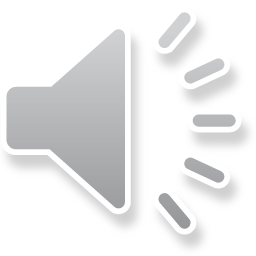 རུད 2:10
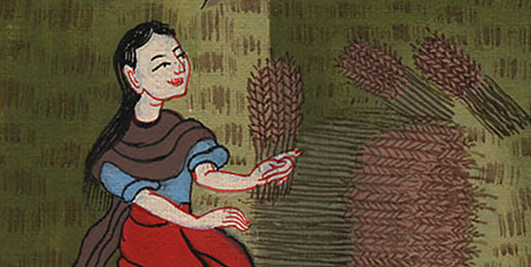 11Boaz replied, “I have been made fully aware of all you have done for your mother-in-law since the death of your husband, how you left your father and mother and the land of your birth, and how you came to a people you did not know before.
11པཱོ་ཨ་ཟི་ཡིས་ཁོ་མོར་འདི་ལྟར། ཁྱོད་ཀྱི་སྐྱེས་པ་ཚེ་ལས་འདས་པ་ནས་བཟུང་། ཁྱོད་ཀྱིས་རང་གི་སྒྱུག་མོ་ལ་ཅི་ལྟ་བུའི་ལས་བཟང་པོ་རྣམས་བྱས་པ་དང་། ཕ་མ་གཉིས་དང་རང་ཡུལ་ལ་ཁ་བྲལ་ནས་སྔར་ཆ་རྒྱུས་མེད་པའི་མི་རྣམས་ཀྱི་ཁྲོད་དུ་ཡོང་བའི་སྐོར་གཞན་གྱིས་ང་ལ་སྨྲས་བྱུང་།
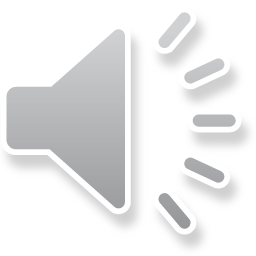 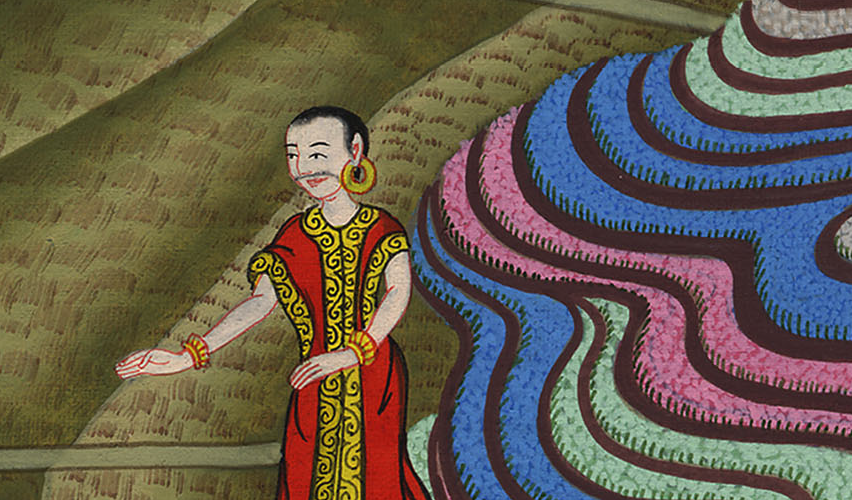 རུད 2:11
12May the Lord repay your work, and may you receive a rich reward from the Lord, the God of Israel, under whose wings you have taken refuge.”
12ཁྱོད་རང་སྐྱབས་བཅོལ་དུ་ཡོང་སའི་ཡེས་ར་ཨེལ་གྱི་དཀོན་མཆོག་ཡ་ཝཱེས། ཁྱོད་ཀྱིས་དོན་གང་ཞིག་བསྒྲུབས་པ་བཞིན་དུ་ཁྱོད་ལ་ཕུན་སུམ་ཚོགས་པའི་གསོལ་རས་སྩོལ་བར་ཤོག་ཅིག་ཅེས་སྨྲས་སོ། །
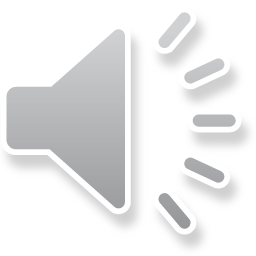 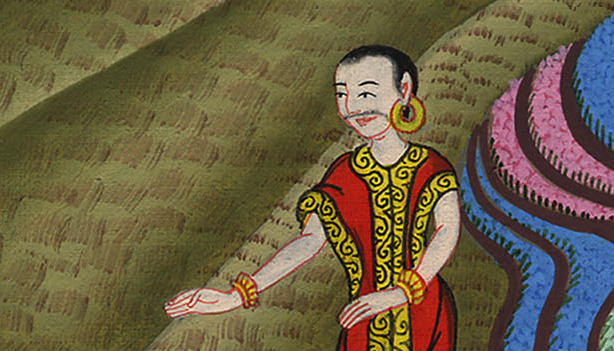 རུད 2:12
14At mealtime Boaz said to her, “Come over here; have some bread and dip it into the vinegar sauce.” So she sat down beside the harvesters, and he offered her roasted grain, and she ate and was satisfied and had some left over.
14ཁ་ཟས་གསོལ་བའི་དུས་སུ་སླེབས་པ་དང་། པཱོ་ཨ་ཟི་ཡིས་རུ་ཐི་ལ་འདི་ལྟར། ཁྱོད་རང་ཚུར་ཤོག་ལ་བག་ལེབ་རྒུན་ཆང་སྐྱུར་མོའི་ནང་དུ་སྦངས་ཏེ་ཟོ་ཞིག་ཅེས་སྨྲས་པས། རུ་ཐི་ཞིང་འབྲེག་མཁན་རྣམས་ཀྱི་གམ་དུ་བསྡད་ཅིང་། ཁོས་ཁོ་མོ་ལ་ཡོས་སྤྲད་པ་དང་ཁོ་མོས་ཟོས་ནས་འགྲངས་ཤིང་ལྷག་མའང་བྱུང་ངོ་། །
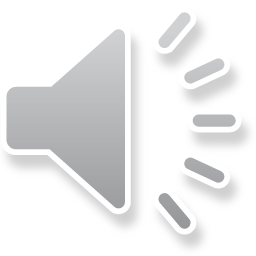 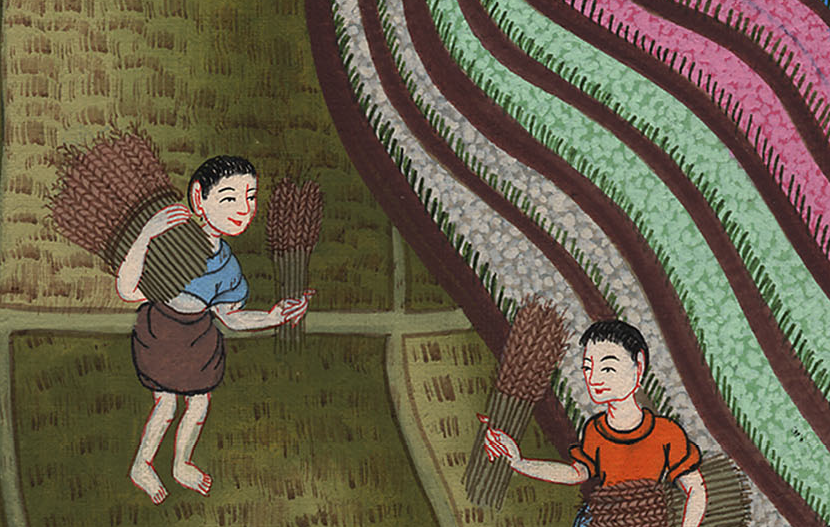 རུད 2:14
15When Ruth got up to glean, Boaz ordered his young men, “Even if she gathers among the sheaves, do not insult her. 16Rather, pull out for her some stalks from the bundles and leave them for her to gather. Do not rebuke her.”
15ཁོ་མོ་ཡར་ལངས་ཏེ་སྙེ་མ་འཐུ་འགོ་བརྩམས་པ་དང་། པཱོ་ཨ་ཟི་ཡིས་རང་གི་གཡོག་པོ་རྣམས་ལ་འདི་ལྟར། ཁོ་མོར་ཚར་ཕོན་རྣམས་ལས་སྙེ་མ་འཐུ་རུ་འཇུག་པ་ལས་ངོ་ཚར་གཏོད་མི་རུང་། 16དེར་མ་ཟད་ཚར་ཕོན་རྣམས་ལས་སྙེ་མ་ཕྱིར་ཕྱུང་ནས་ཞིང་ནང་དུ་བསྐྱུར་ཏེ་ཁོ་མོར་འཐུ་རུ་འཇུག་པ་ལས་གཤེ་གཤེ་གཏང་མི་རུང་ཞེས་སྨྲས་སོ། །
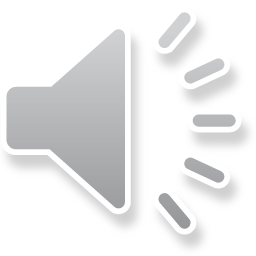 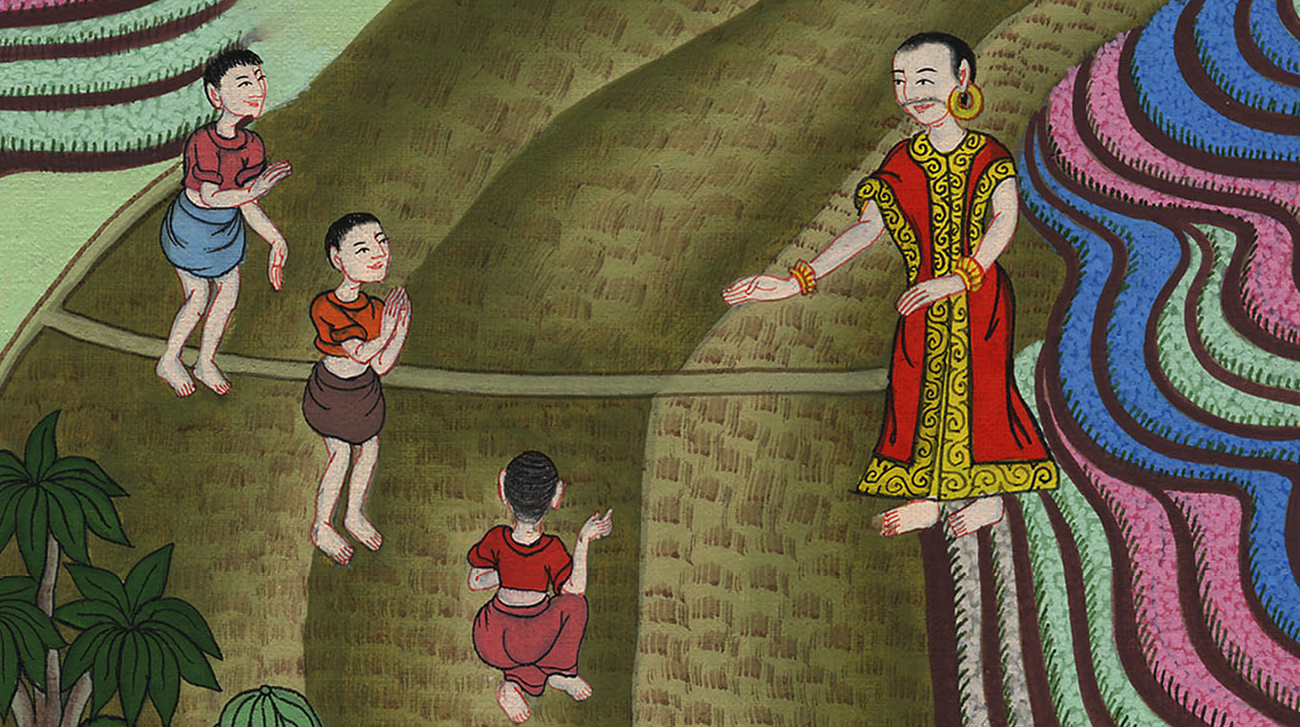 རུད 2:15